КОНКУРСНОЕ ЗАДАНИЕ 
«МЕТОДИЧЕСКИЙ СЕМИНАР»
«Формирование стремления у учащихся способностей к самообразованию на уроках истории»



Юсупова Ума Юсуповна
учитель истории 
МБОУ «Лицей № 39 им. Б. Астемирова»
г.Махачкала ,Республика Дагестан
Всероссийский конкурс 
Учитель года России-2015
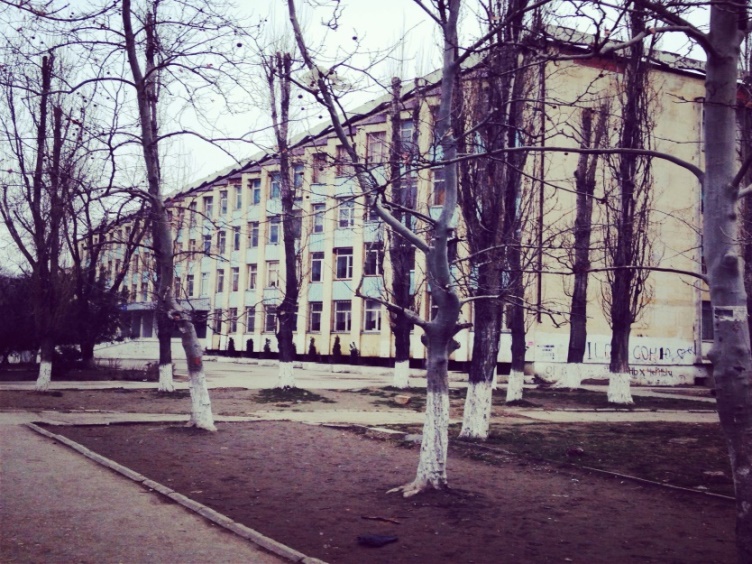 МБОУ Лицей № 39 им. Б. Астемирова, г. Махачкала
«Нельзя человека  научить на всю жизнь, его надо научить учиться всю жизнь.»
Памятник «Русской учительнице»,  г. Махачкала
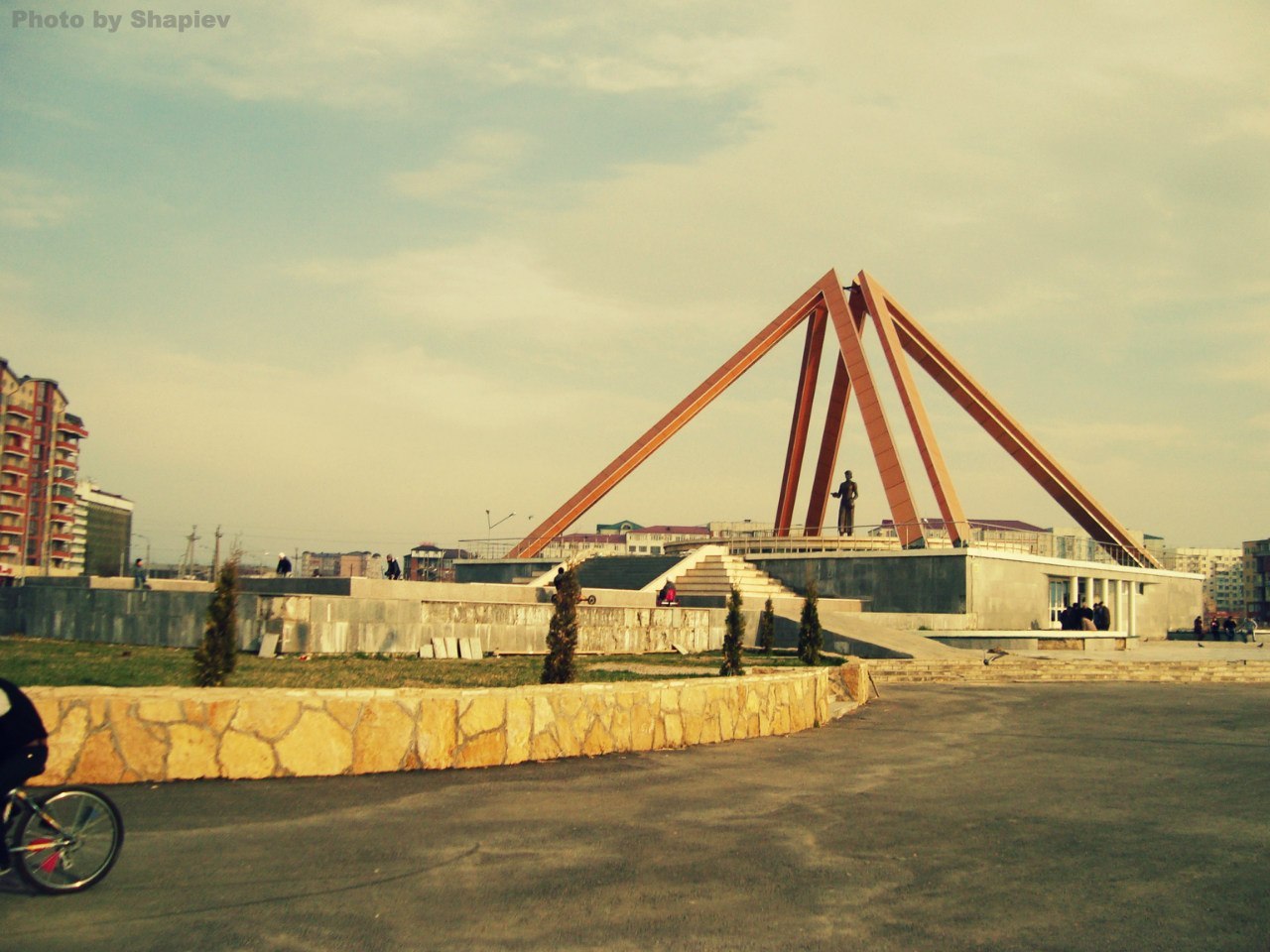 ПРИНЦИПЫ
ОБУЧЕНИЕ – ПРОЦЕСС  ОБОЮДНЫЙ.
принцип интегрированности
личностно-деятельностный принцип
принцип комфортности
принцип научности
принцип креативности
ПРОЦЕСС САМООБРАЗОВАНИЯ – ГЛАВНОЕ УСЛОВИЕ СОВРЕМЕННОГО ОБУЧЕНИЯ.
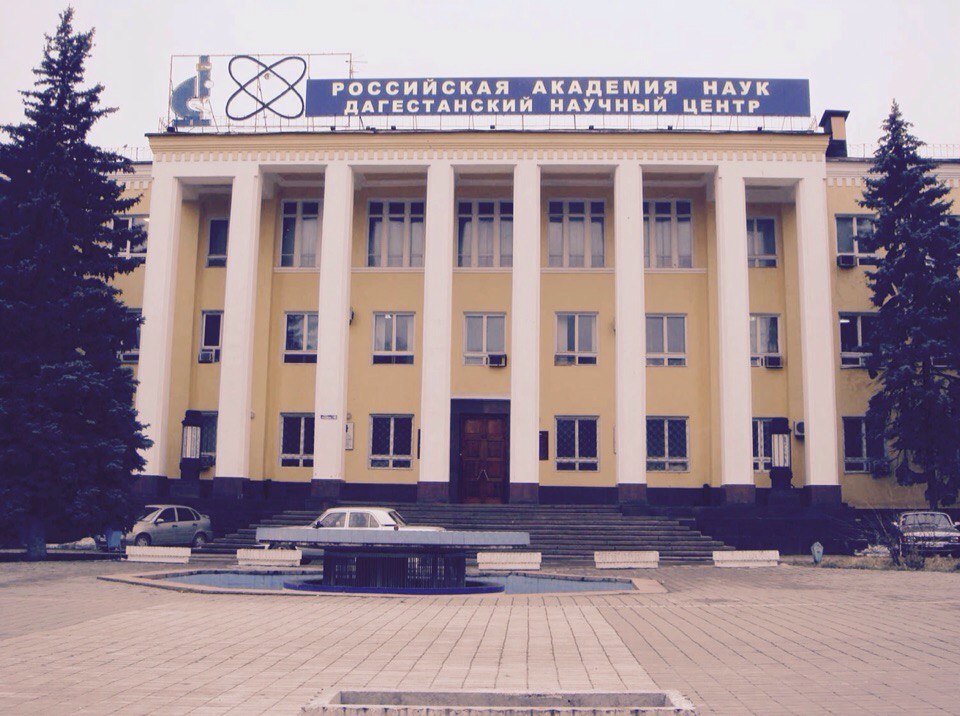 Российская Академия Наук Дагестанский Научный Центр, г. Махачкала
ИННОВАЦИОННЫЕ ПЕДАГОГИЧЕСКИЕ
 ТЕХНОЛОГИИ:
Технологии проблемного обучения; 
Проектная деятельность;
ИКТ.
Технология проблемного обучения
В основу проблемного обучения легли идеи американского психолога, философа и педагога Дж. Дьюи. В 1894 году он основал в г. Чикаго опытную школу, в которой основу обучения составлял не учебный план, а игры и трудовая деятельность. 
В разработке принципиальных положений концепции проблемного обучения активное участие принимали: Т.В. Кудрявцев, И.Я. Лернер, А.М. Матюшкин, М.И. Махмутов, В. Оконь, М.Н. Скаткин и другие.
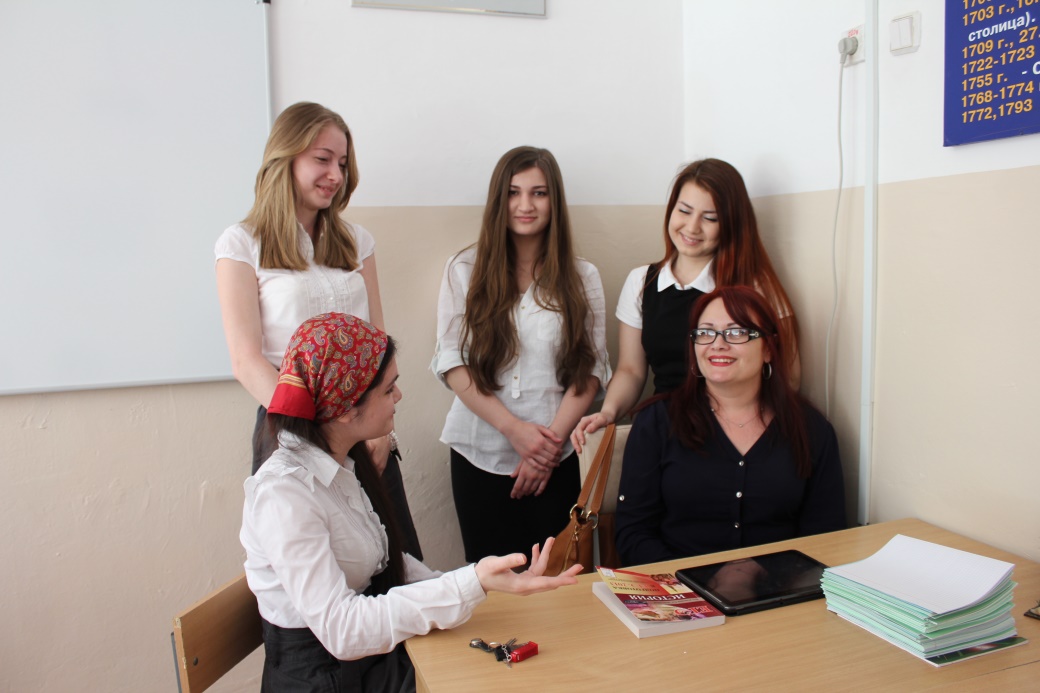 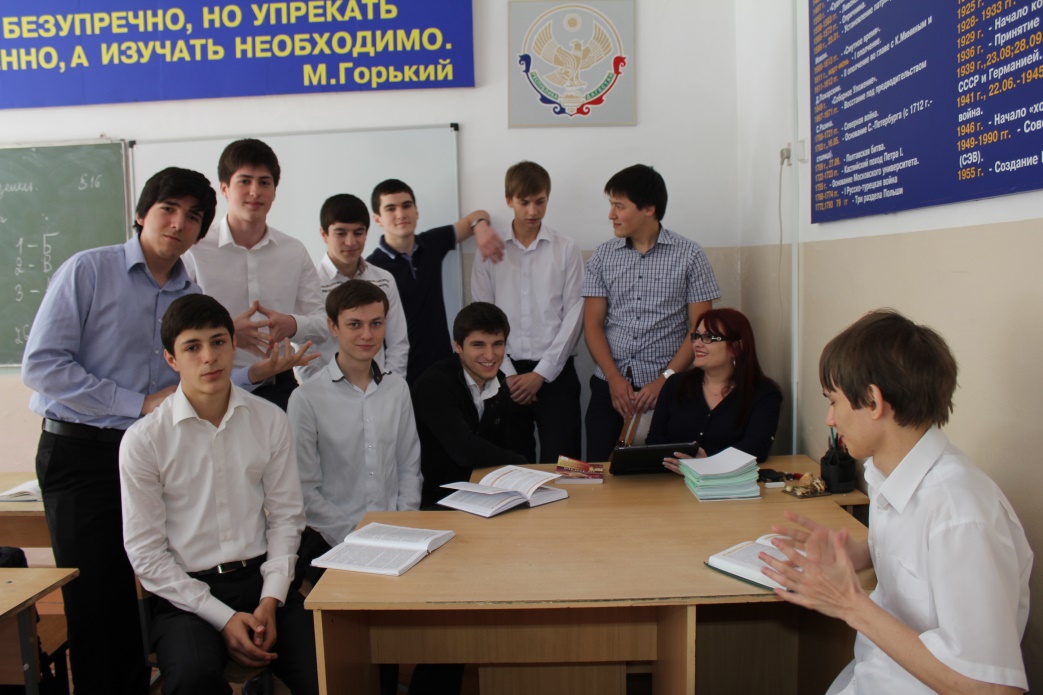 Проблемное обучение – это процесс обучения, в основе которого лежит особый вид взаимодействия учителя и учащихся, характеризующийся систематической самостоятельной учебно-познавательной деятельностью учащихся по усвоению новых знаний и способов действия путем решения учебных проблем.
М.И. Махмутов.
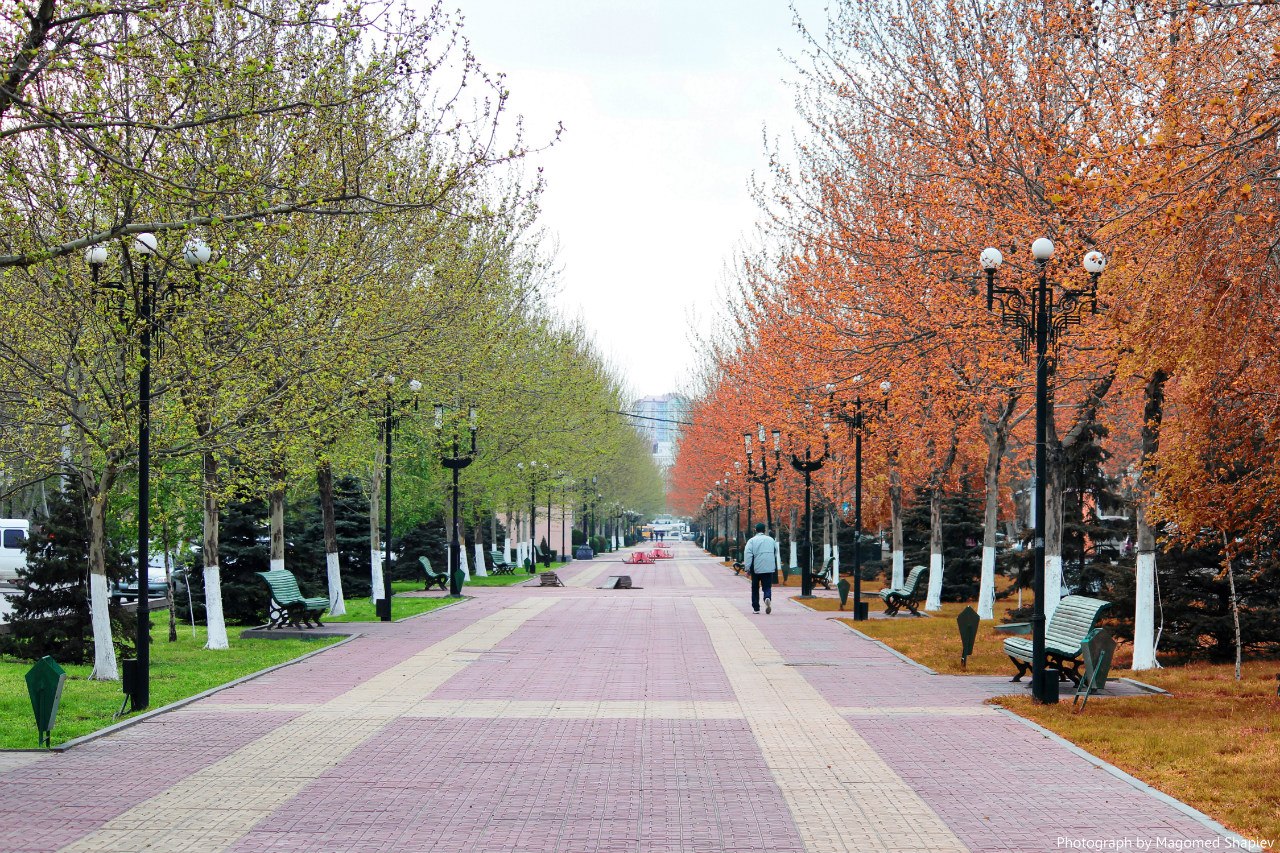 Технологическая схема проблемного обучения
Новые ЗУН, СУД 
(способы умственных действий)
Информация
Новые ЗУН, СУД
Решение проблемы
Учитель
Помощь
поиск
Проблема
(осознание неизвестного)
Педагогическая
проблемная
ситуация
ученик
анализ
Психологическая
проблемная ситуация
Проспект Расула Гамзатова, г. Махачкала
оформился в США в 1919 г.. В России он получил широкое распространение после издания брошюры  В.Х. Килпатрика «Метод проектов» в 1925 г. В основе этой системы лежат идеи американских ученых Д.Дьюи, В.А. Лая и др. Главная их идея состоит в следующем: с большим увлечением выполняется ребенком только та деятельность, которая им выбрана свободно самим. В наши дни проектный метод как развивающее обучение рассматривает Н.Г. Чернилова.
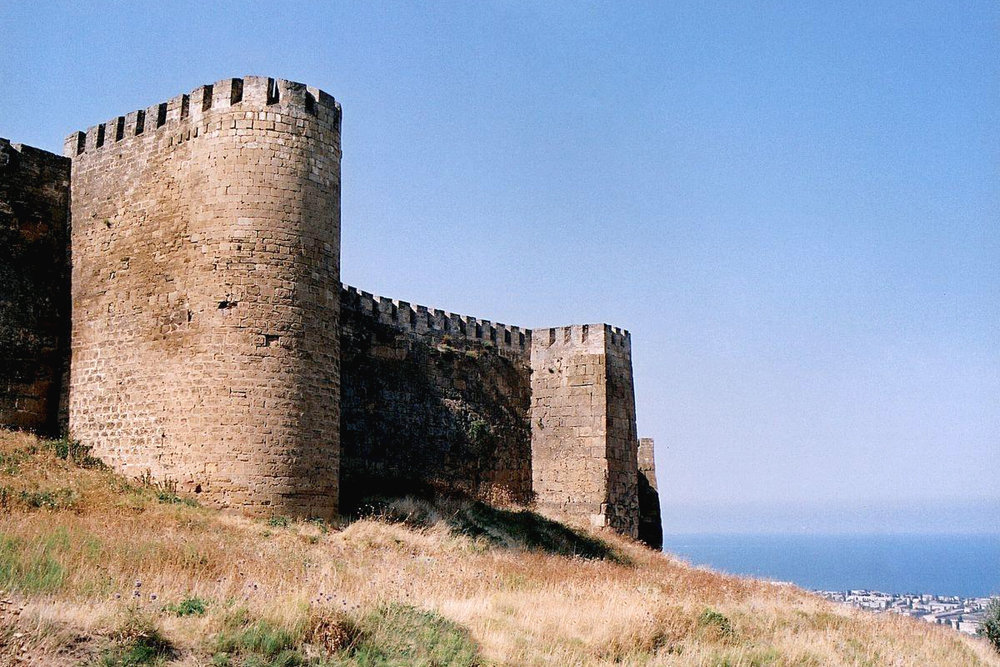 Крепость Нарын-Кала, г. Дербент
МЕТОД  ПРОЕКТНОГО ОБУЧЕНИЯ
ЭТАПЫ ПРОЕКТНОЙ РАБОТЫ
1. Задаётся тема для проектной работы.
2. Коллективное обсуждение темы ( на этом этапе ставятся основополагающие вопросы и проблемные вопросы).
3. Разработка проекта и алгоритм его поэтапного выполнения.
4. Защита проекта.
5. Умение применять на практике изученную тему.
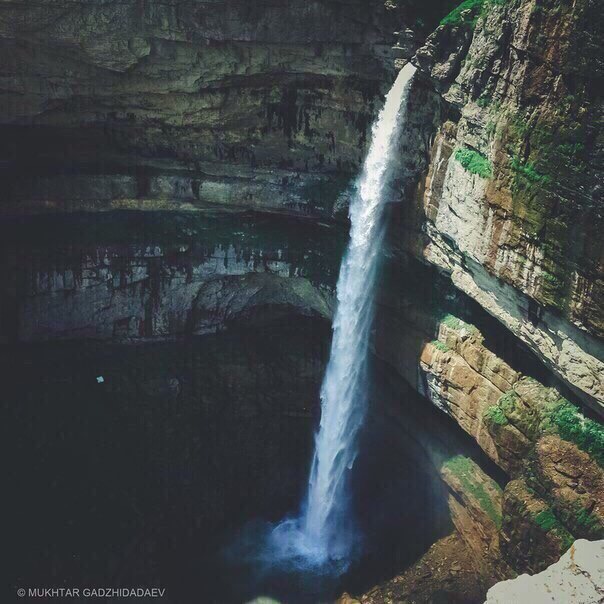 Хунзахский  водопад, Дагестан
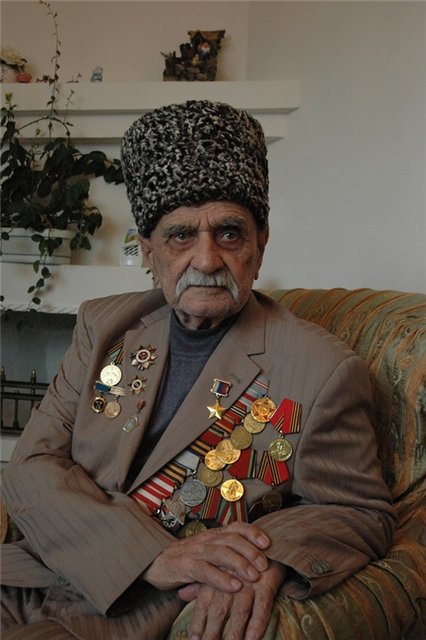 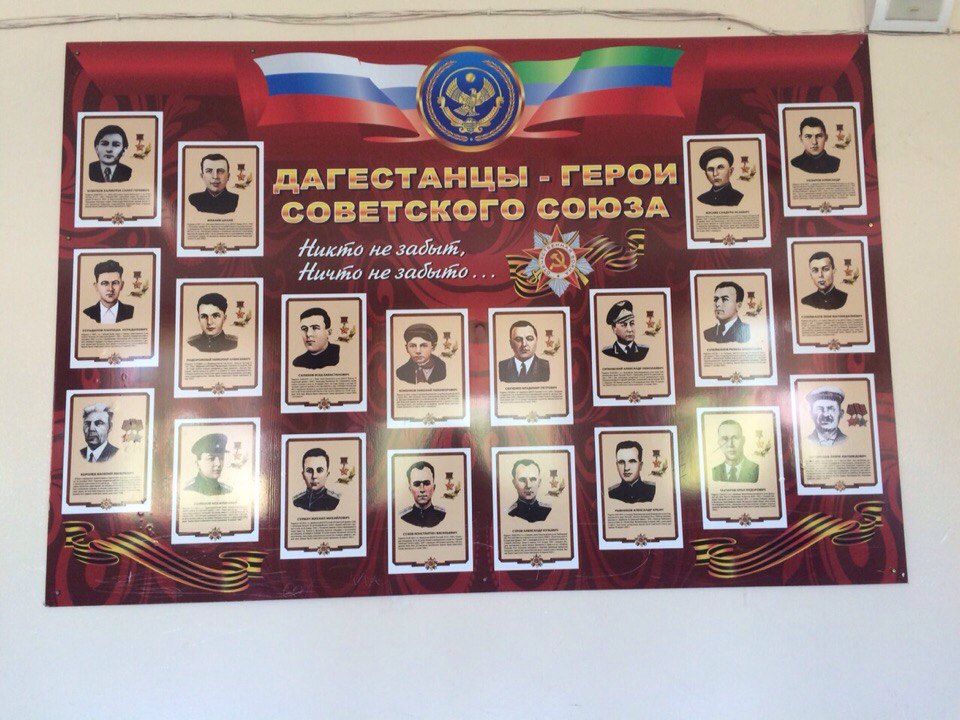 Абдулхаким Исмаилов
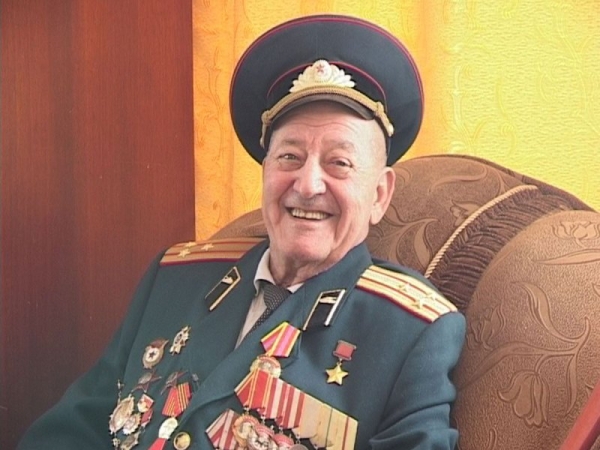 МЕТОД  ПРОЕКТНОГО ОБУЧЕНИЯ
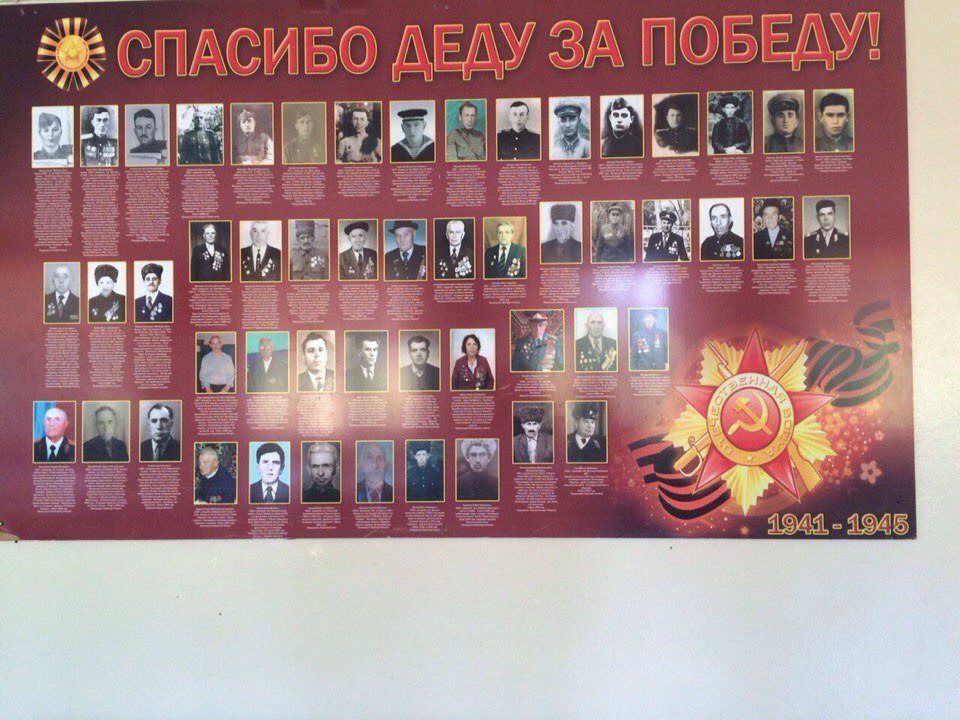 Эльмурза Джумагулов
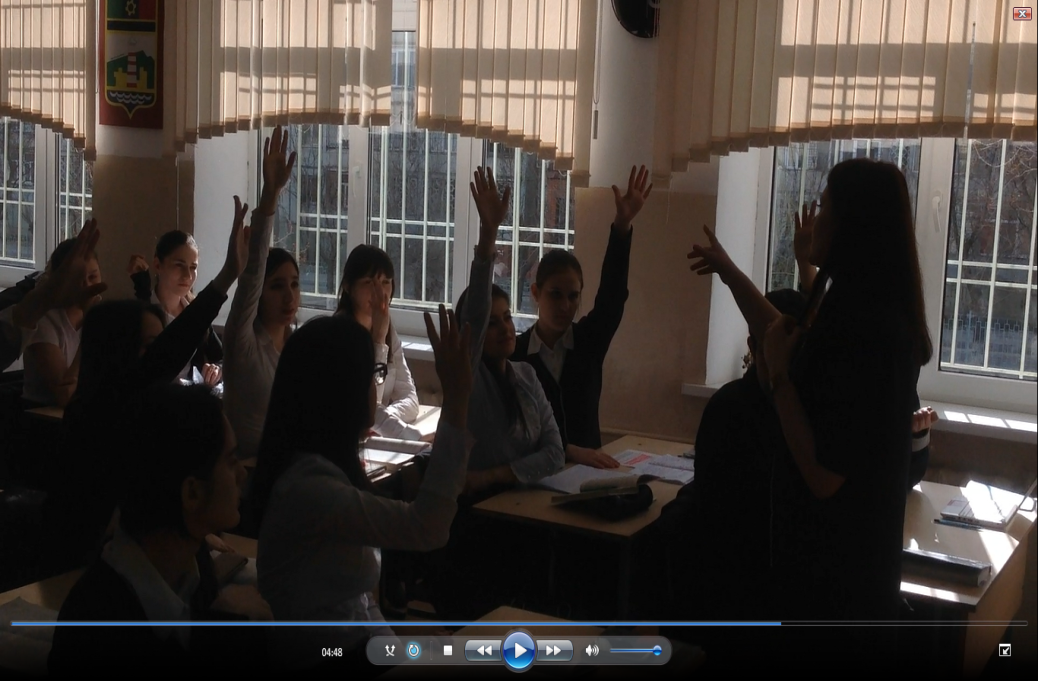 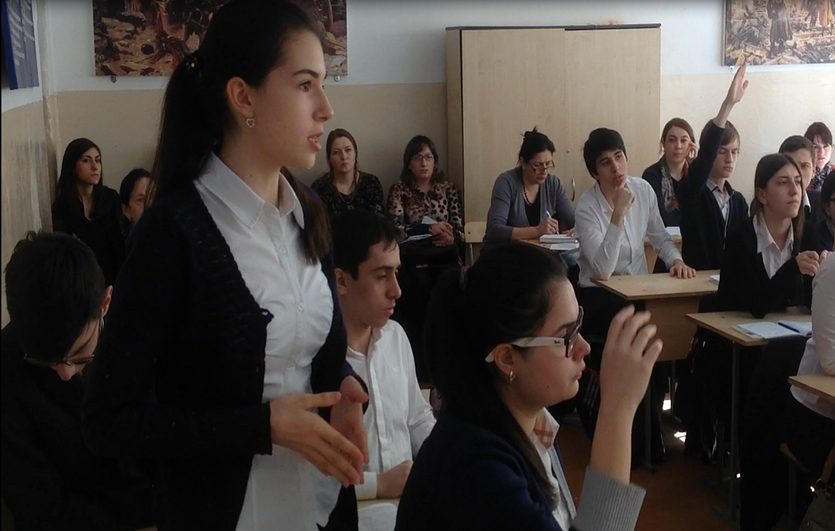 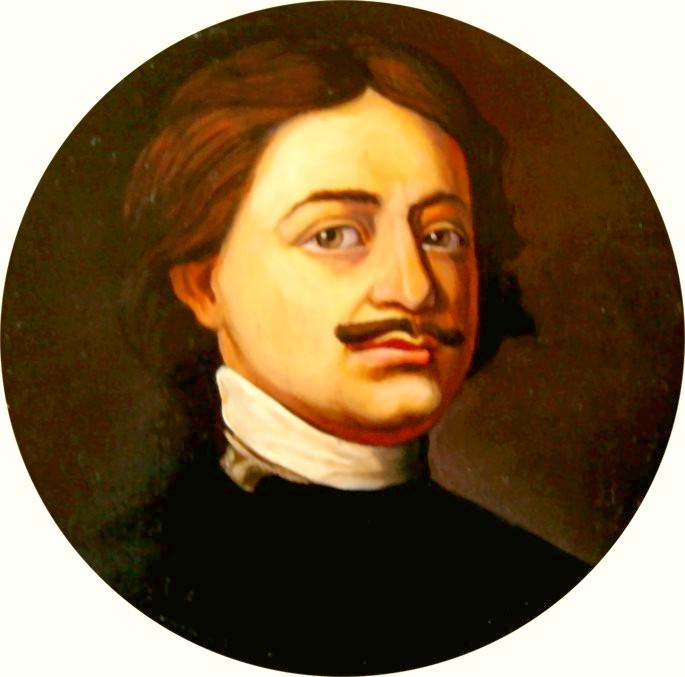 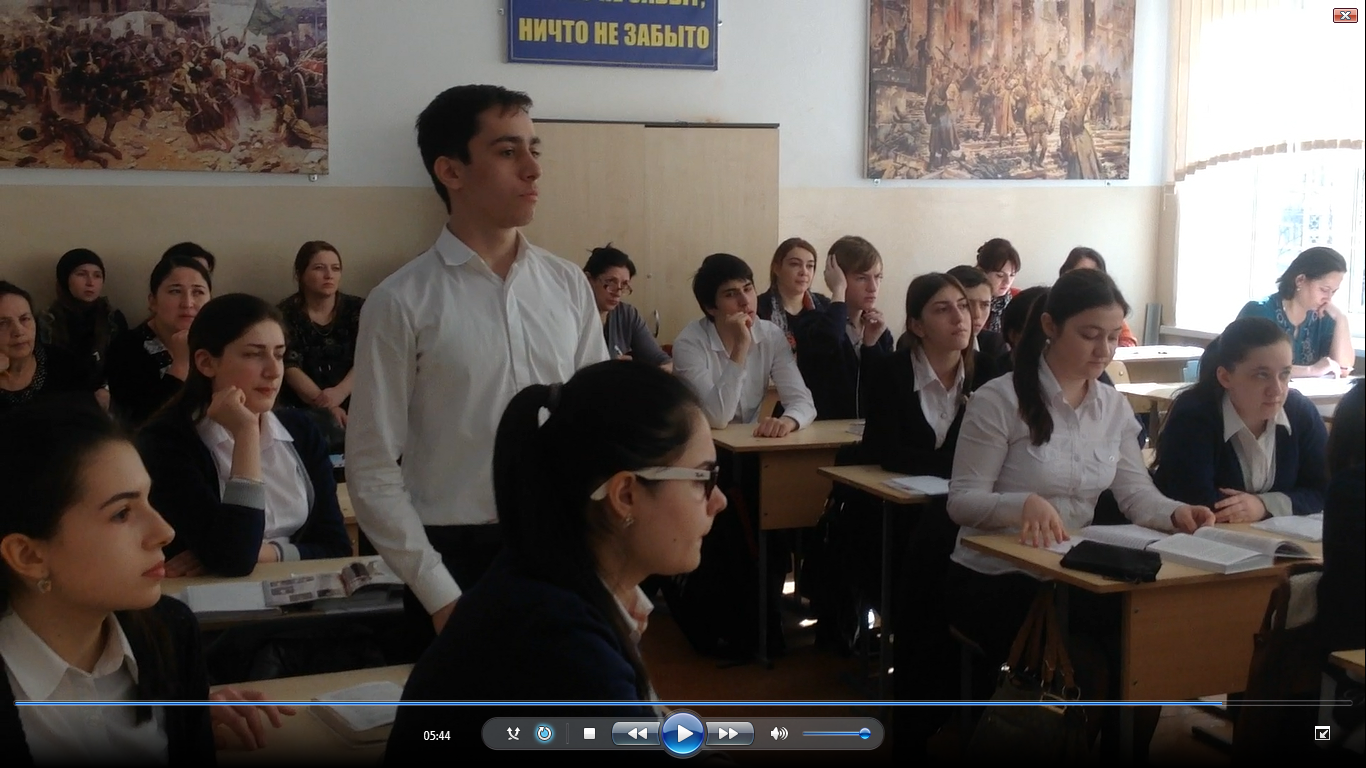 «Петр Первый – 
великий реформатор или…»
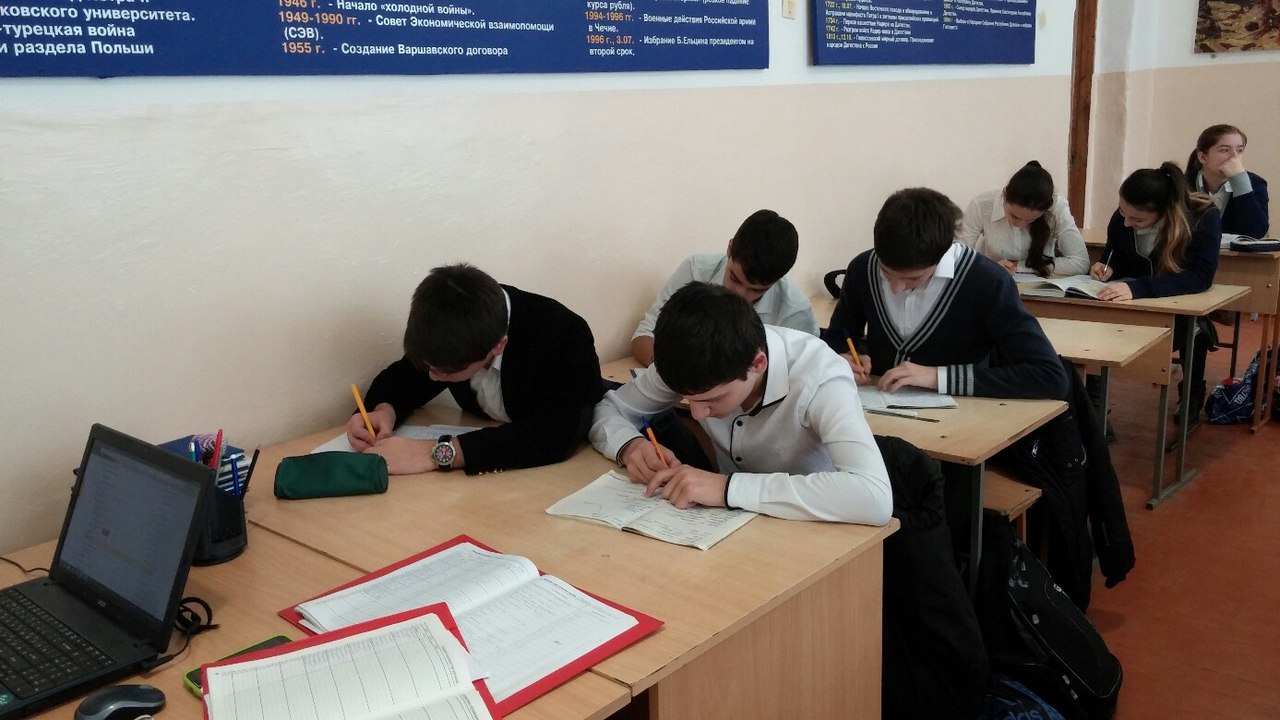 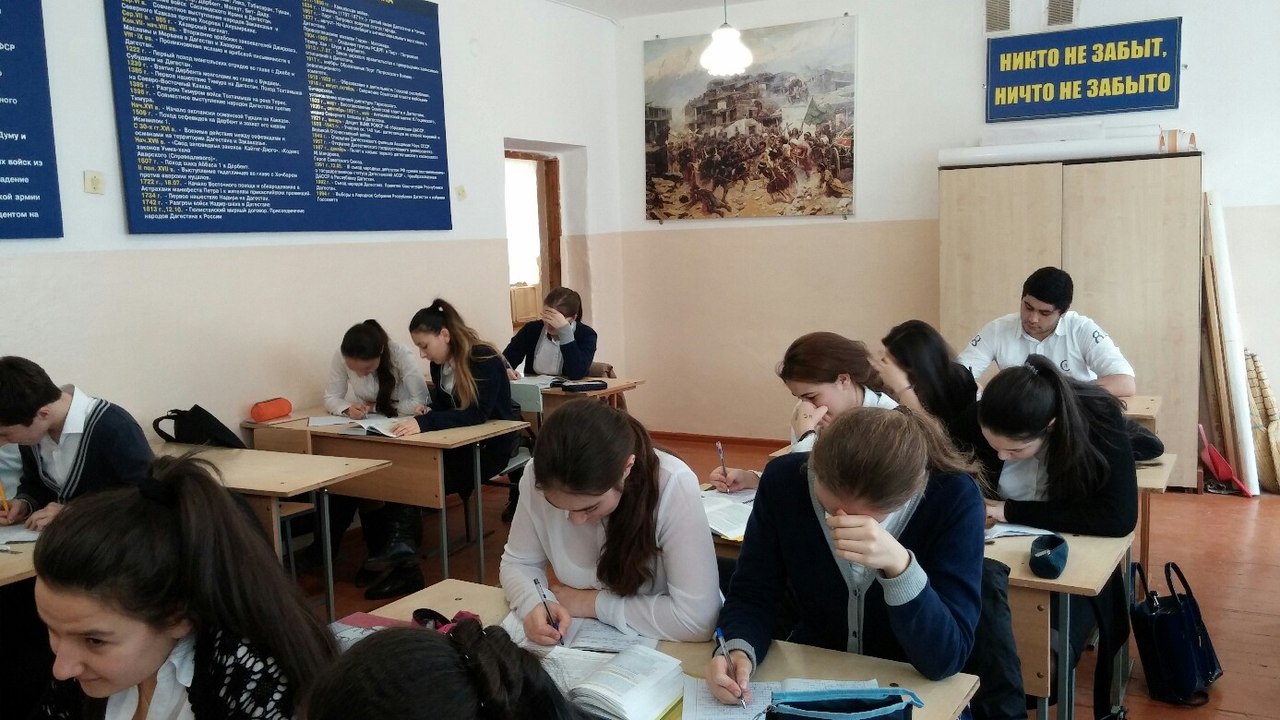 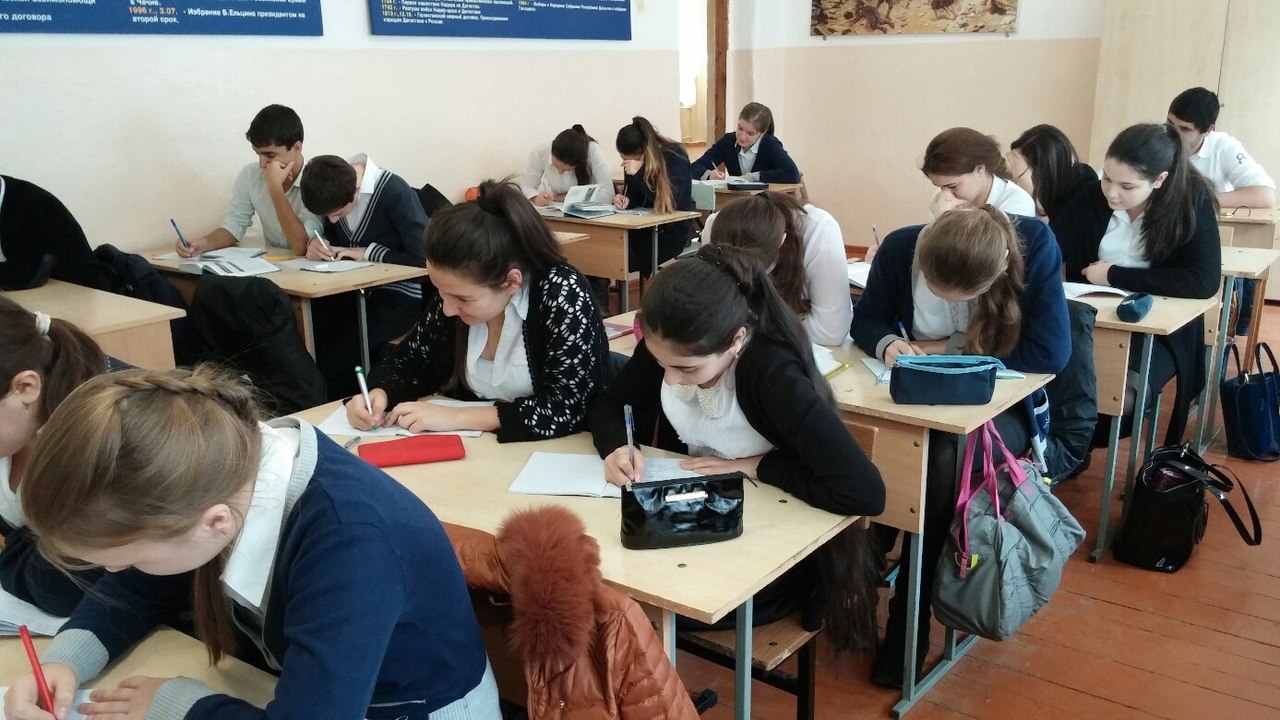 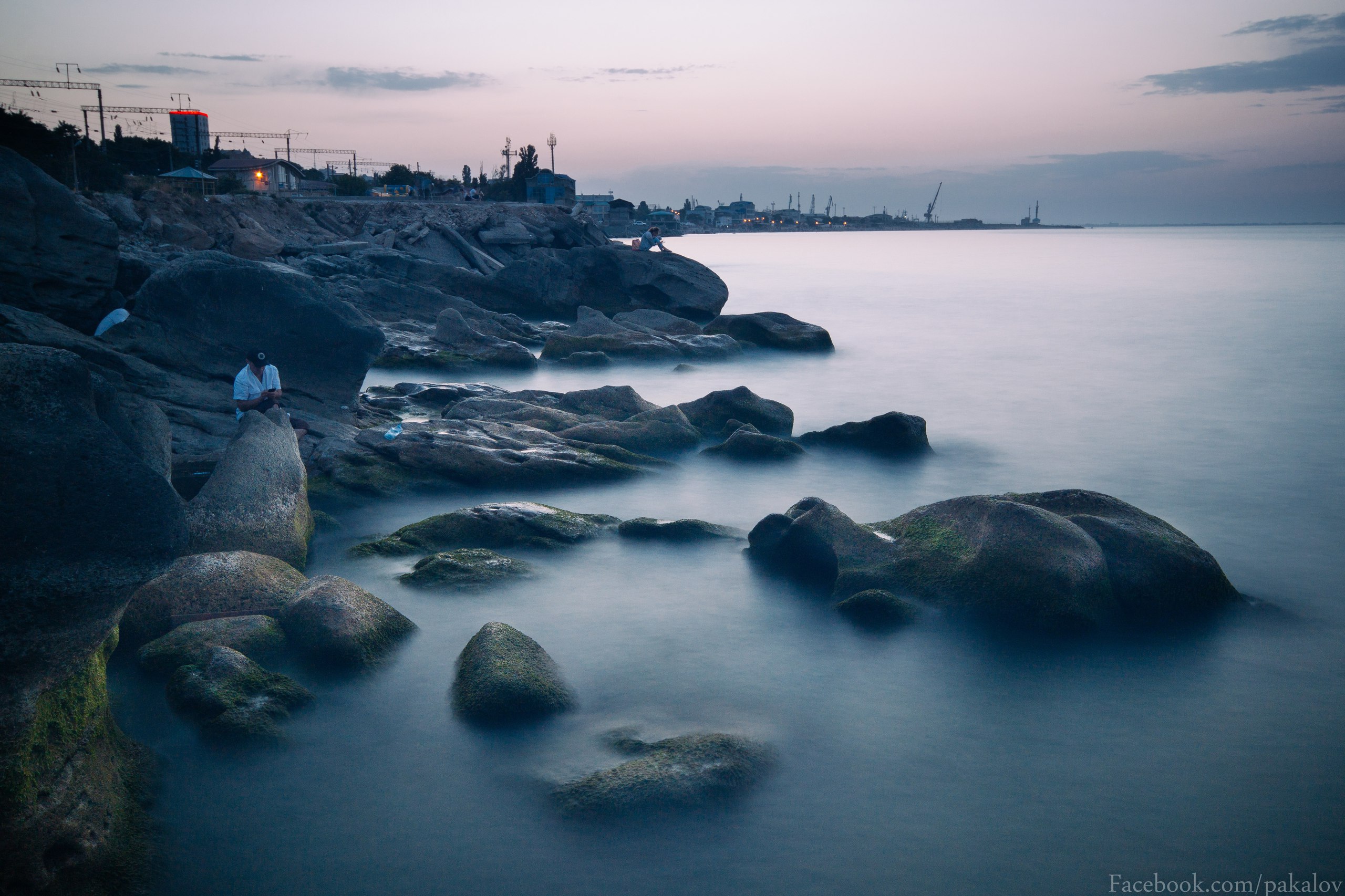 Результативность внеурочной деятельности обучающихся
«Шаг в будущее»:
2010-2011 гг. – Беззубикова М. I место (город), II место (республика)
2011-2012 гг. – Баталова К. I место (город), I место (республика)
2012-2013 гг. – Закарялова А. I место (город), II место (республика)
2013-2014 гг. – Мамаева Н. I место (город), II место (республика)
«Творчество юных »
2014-2015 гг- Мамаева Н. III место.
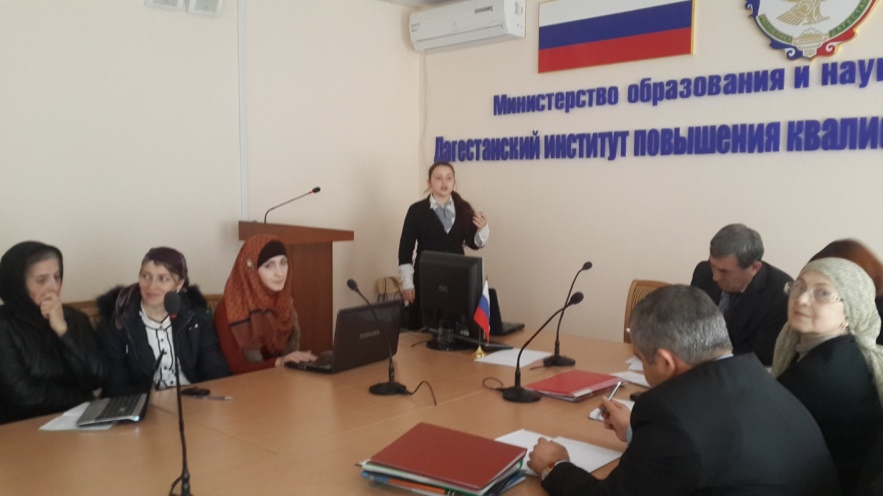 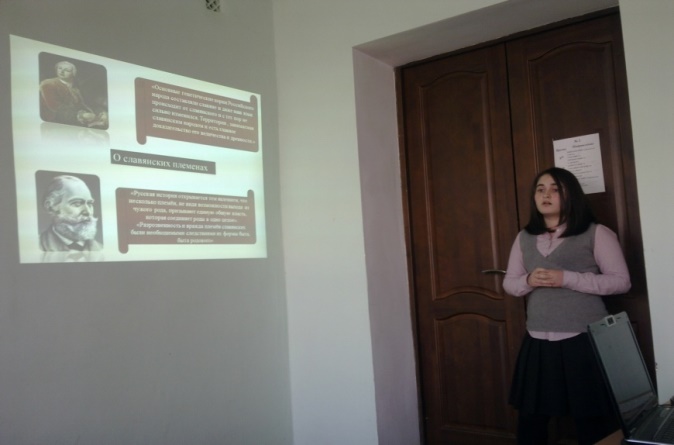 Каспийское море
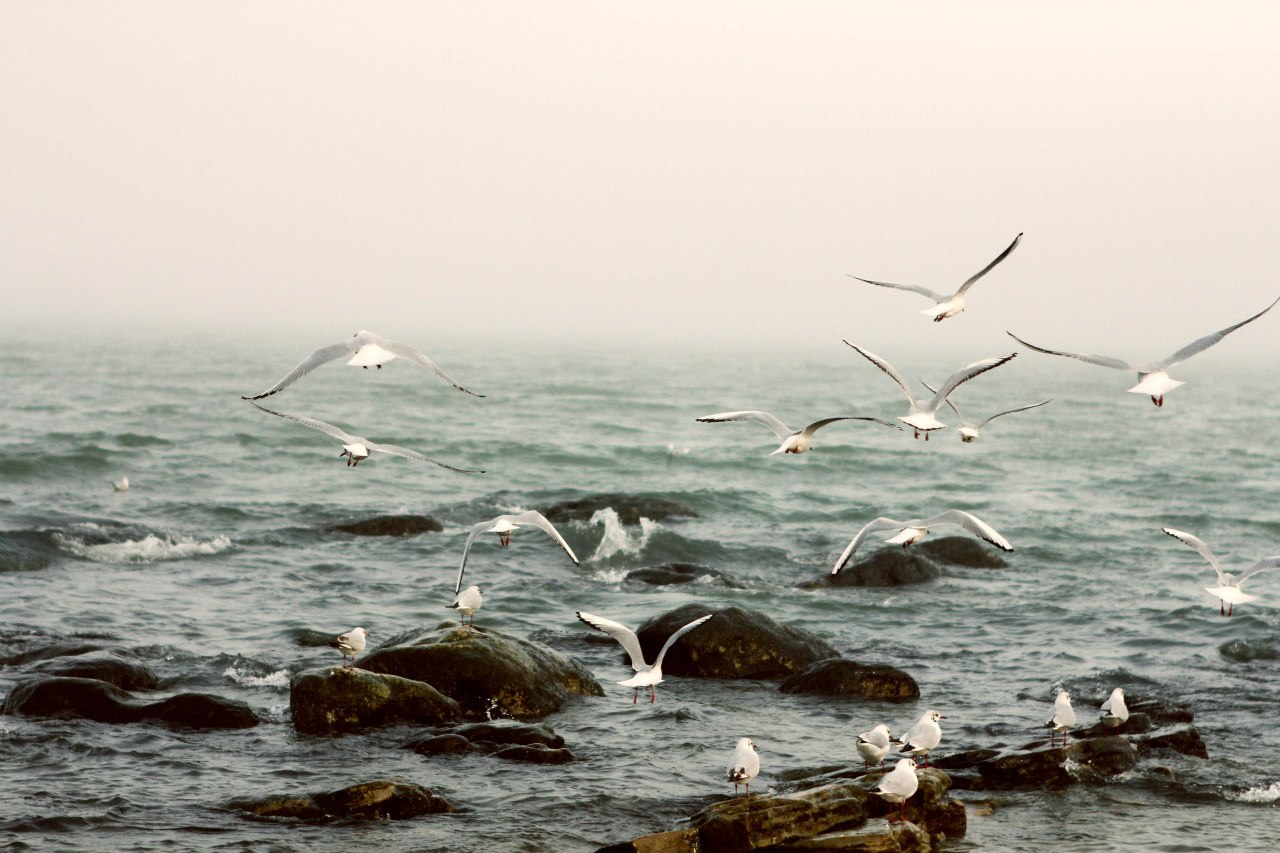 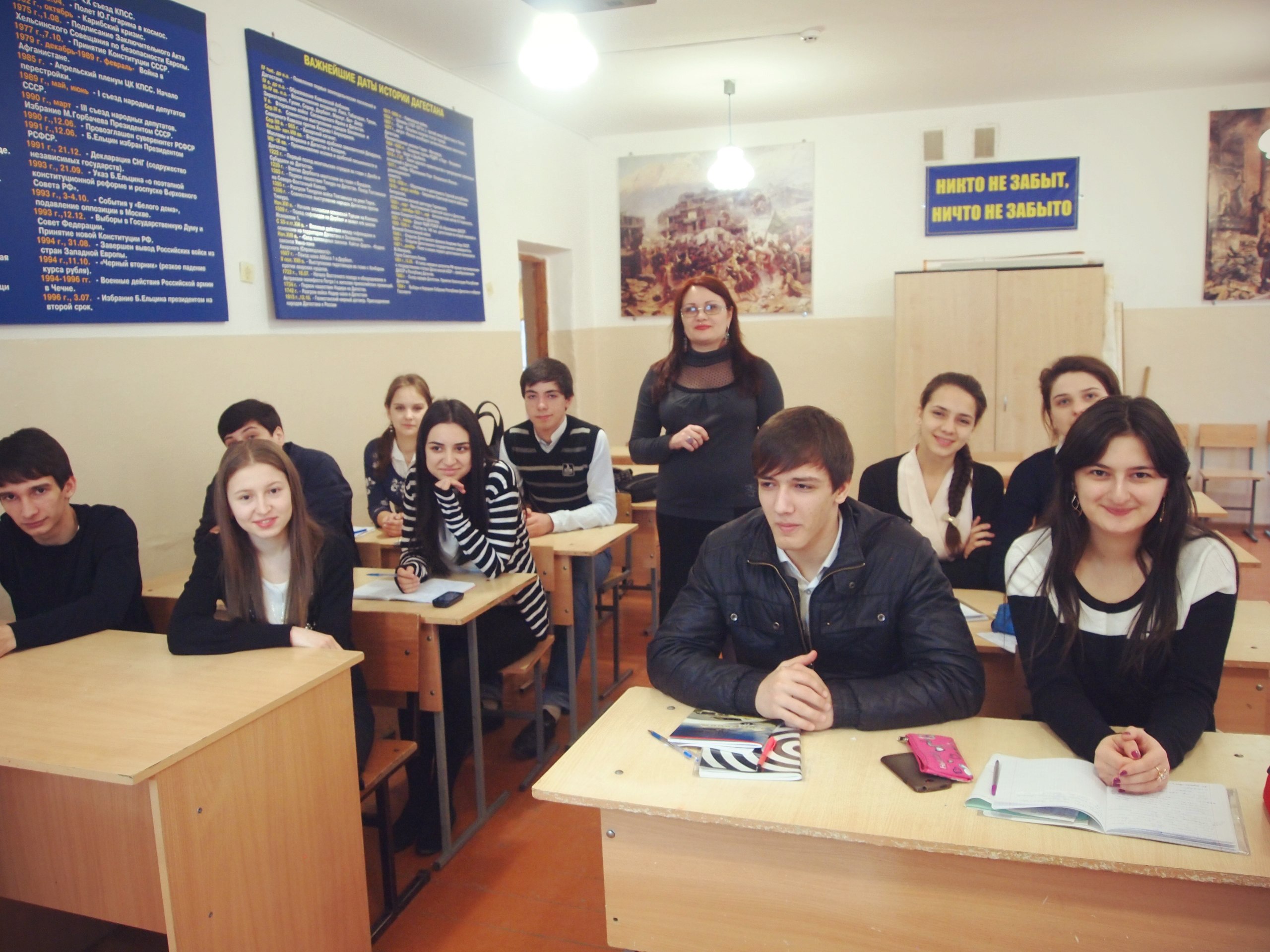 Я ХОЧУ
Я МОГУ
Я ДЕЛАЮ
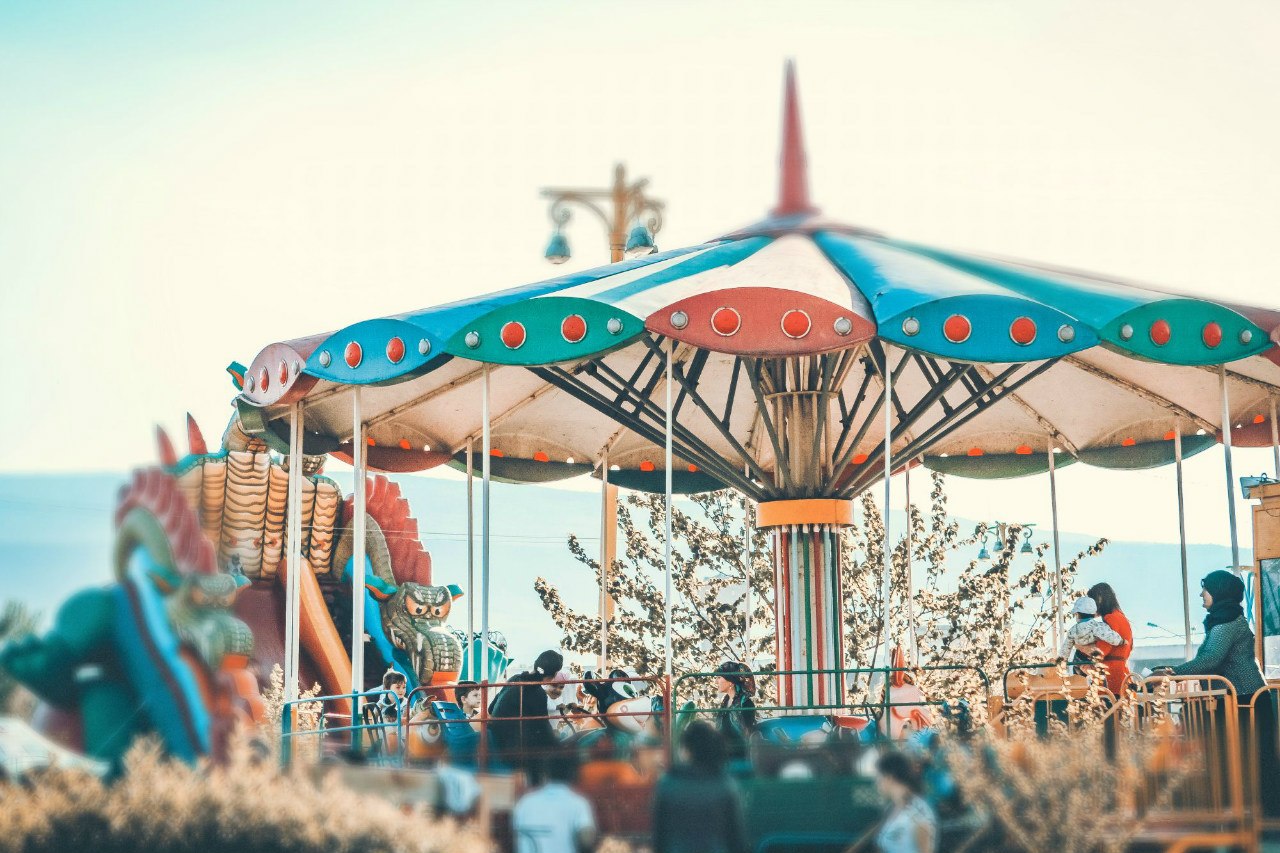 Парк Драконов, г. Махачкала
ПОШАГОВЫЙ  КОНТРОЛЬ
НОВИЗНА ПОДАЧИ                                                                        ИНФОРМАЦИИ
ИНДИВИДУАЛЬНЫЙ                                                                            ПОДХОД К ОБУЧЕНИЮ
УВЕЛИЧЕНИЕ ОБЪЕМА 
 РЕШАЕМЫХ ЗАДАЧ
Использование ИКТ
НАГЛЯДНОСТЬ                                                                    БЫСТРОТА ПРОВЕРКИ ТЕСТОВ
ПСИХОЛОГИЧЕСКАЯ КОМФОРТНОСТЬ
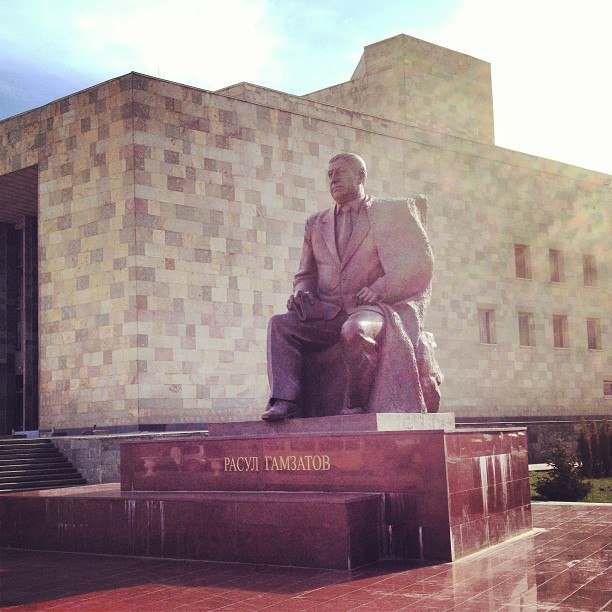 Памятник Расулу Гамзатову, г. Махачкала
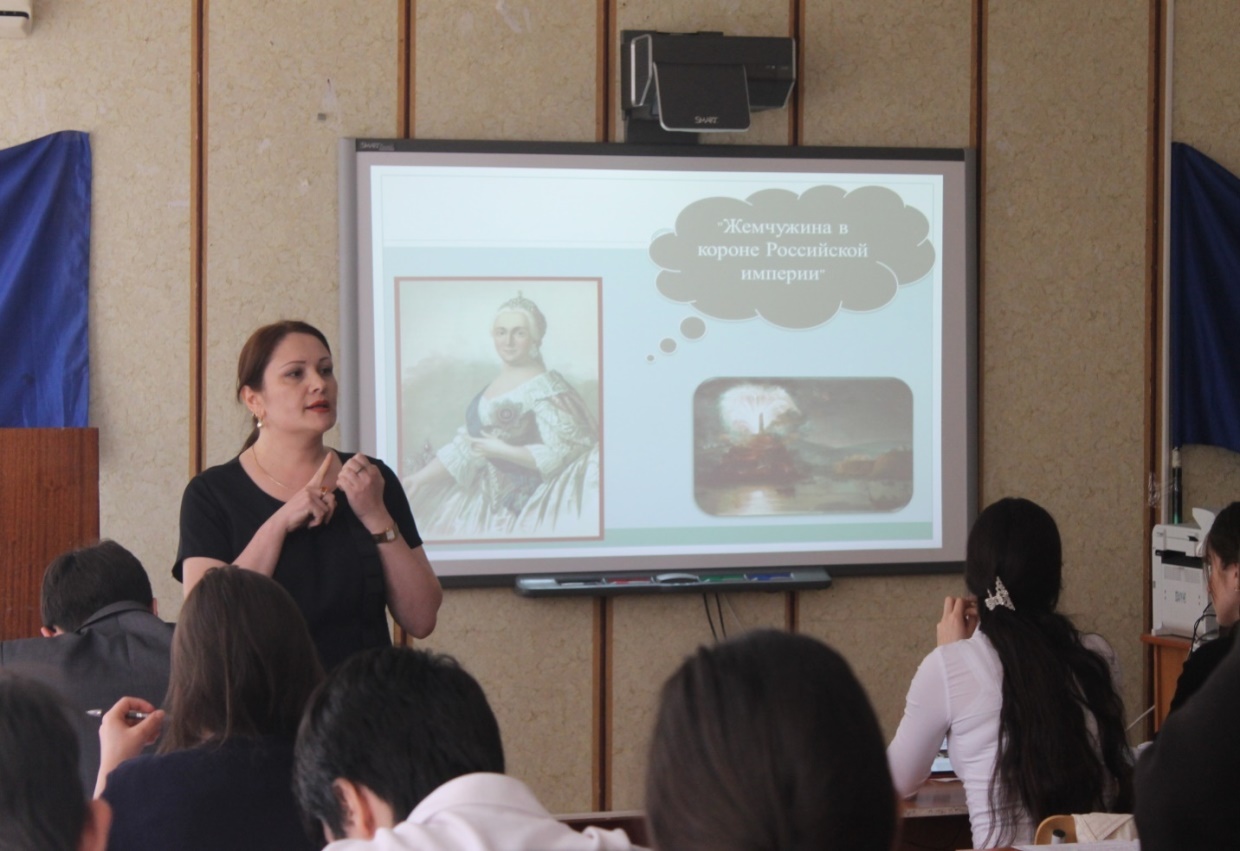 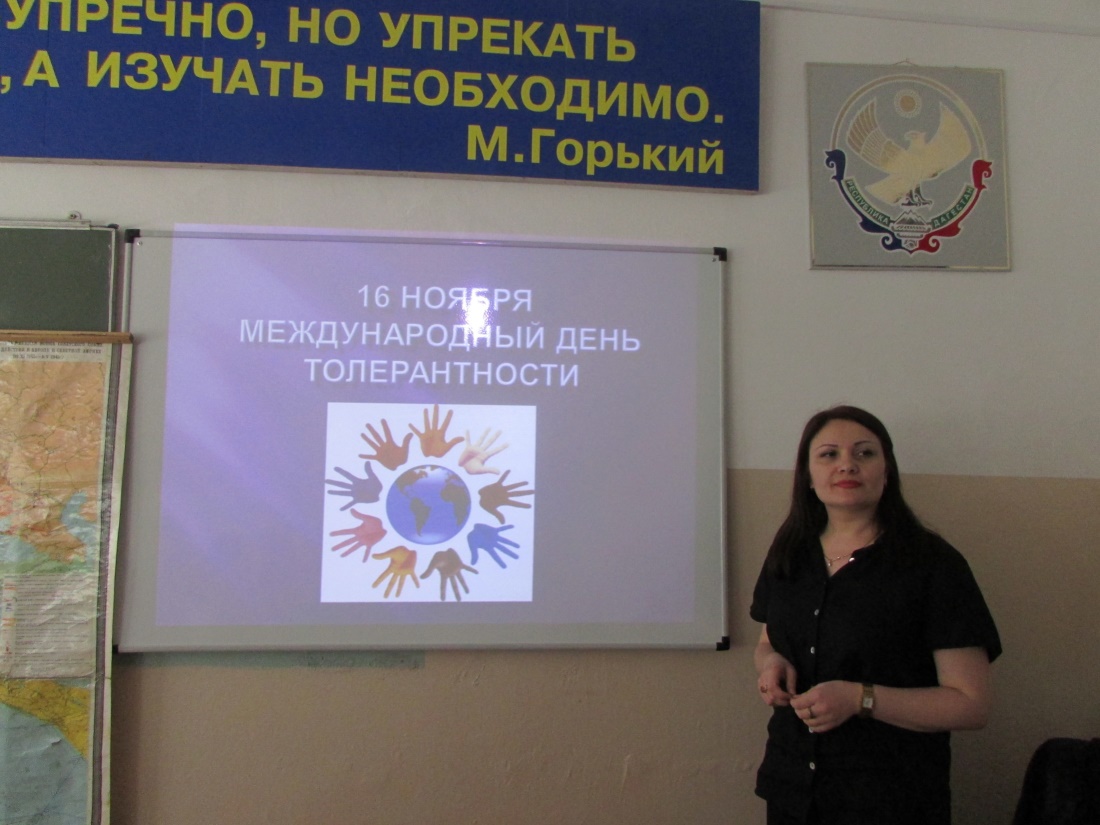 «Крым и Севастополь возвращаются в родную гавань…»
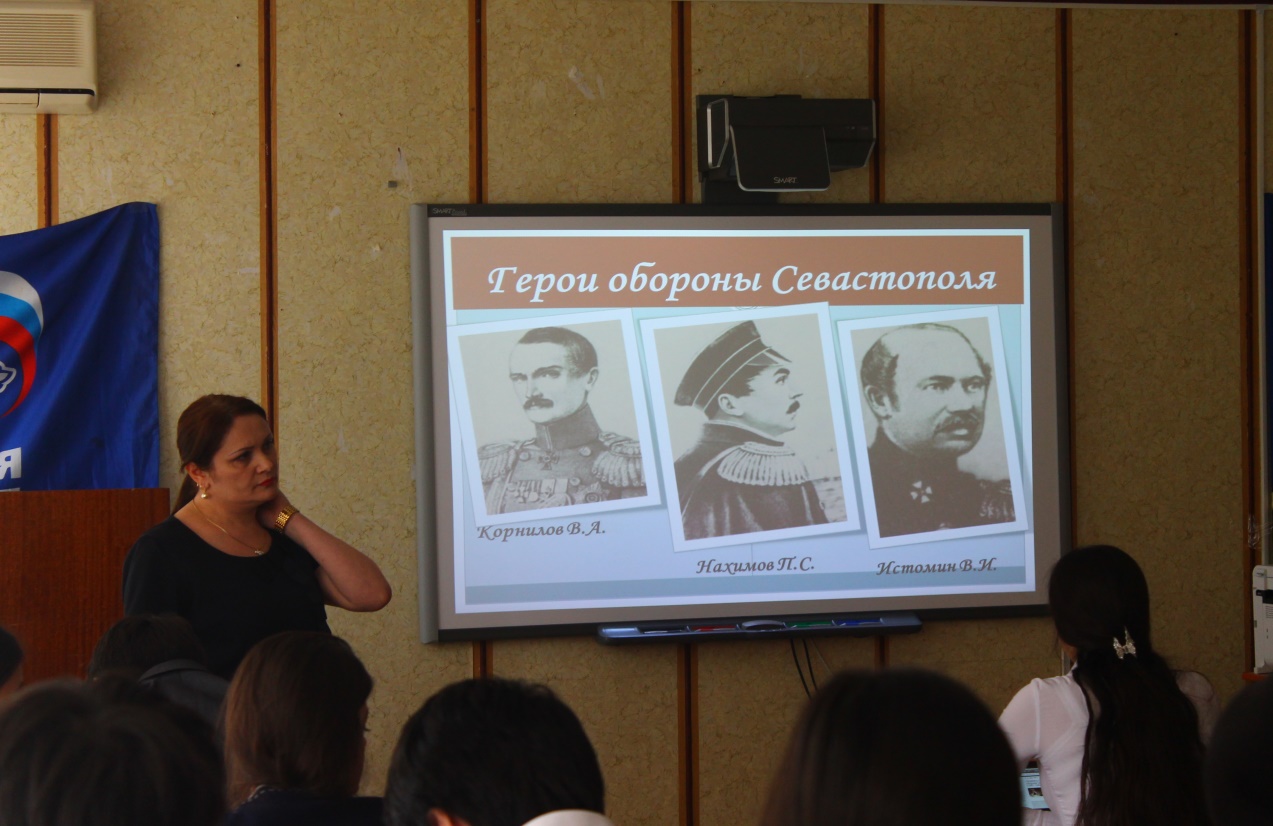 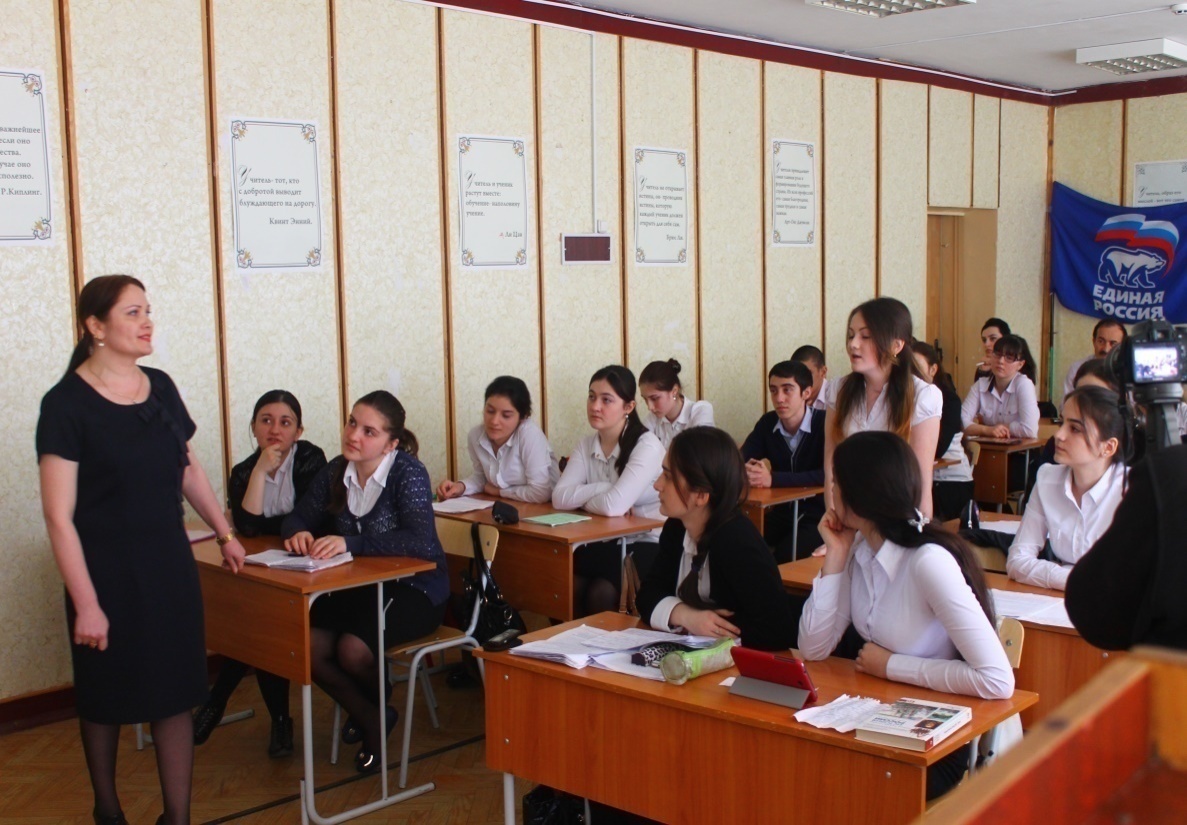 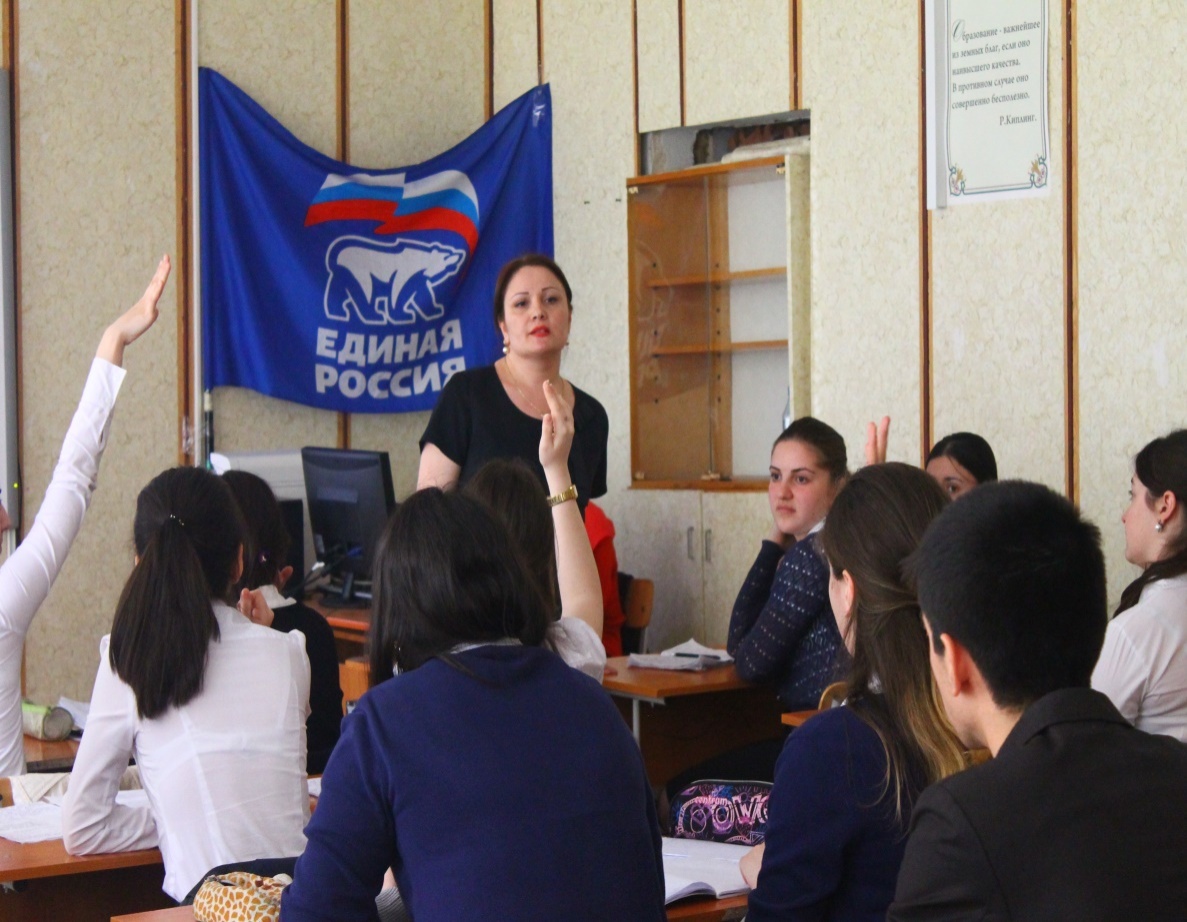 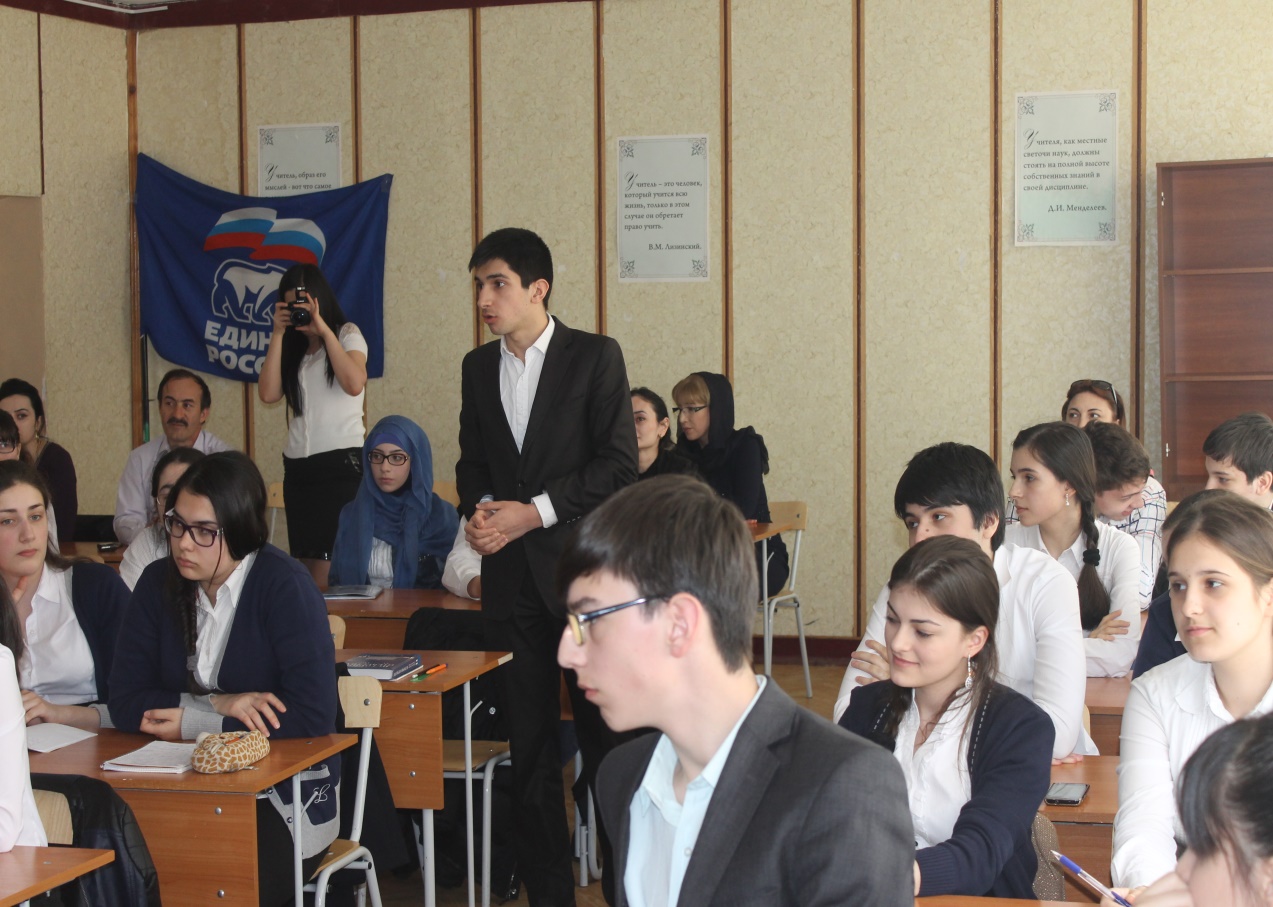 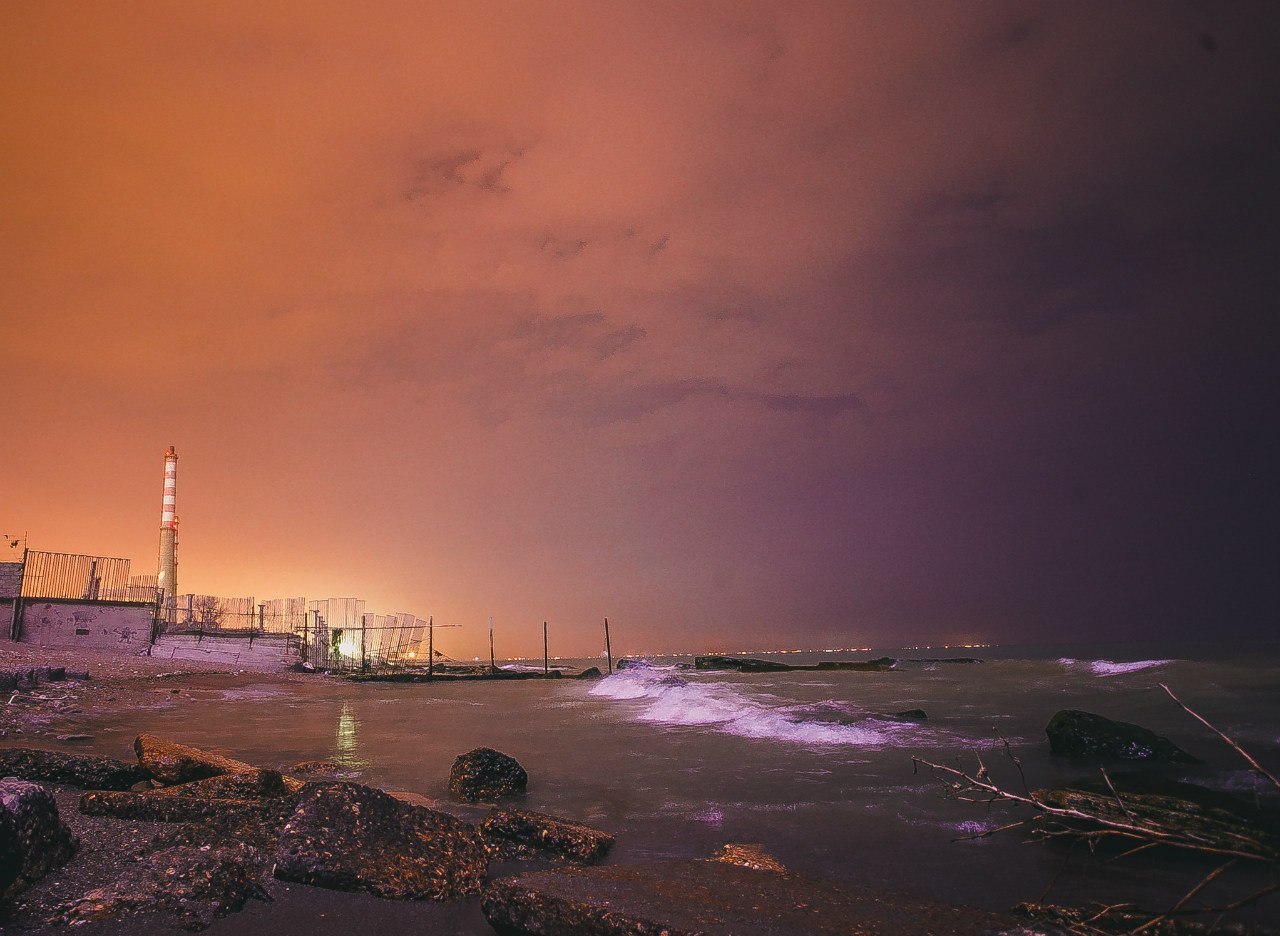 «Развитие и образование ни одному человеку не могут быть даны или обещаны. Всякий, кто желает к ним приобщиться, должен достигнуть этого собственной деятельностью, собственными силами, собственным напряжением». 
А. Дистервега
Маяк, г. Махачкала
Им  предстоит прожить в будущем большую часть своей жизни. От того, что они делают сегодня, зависит то, как они будут жить завтра.
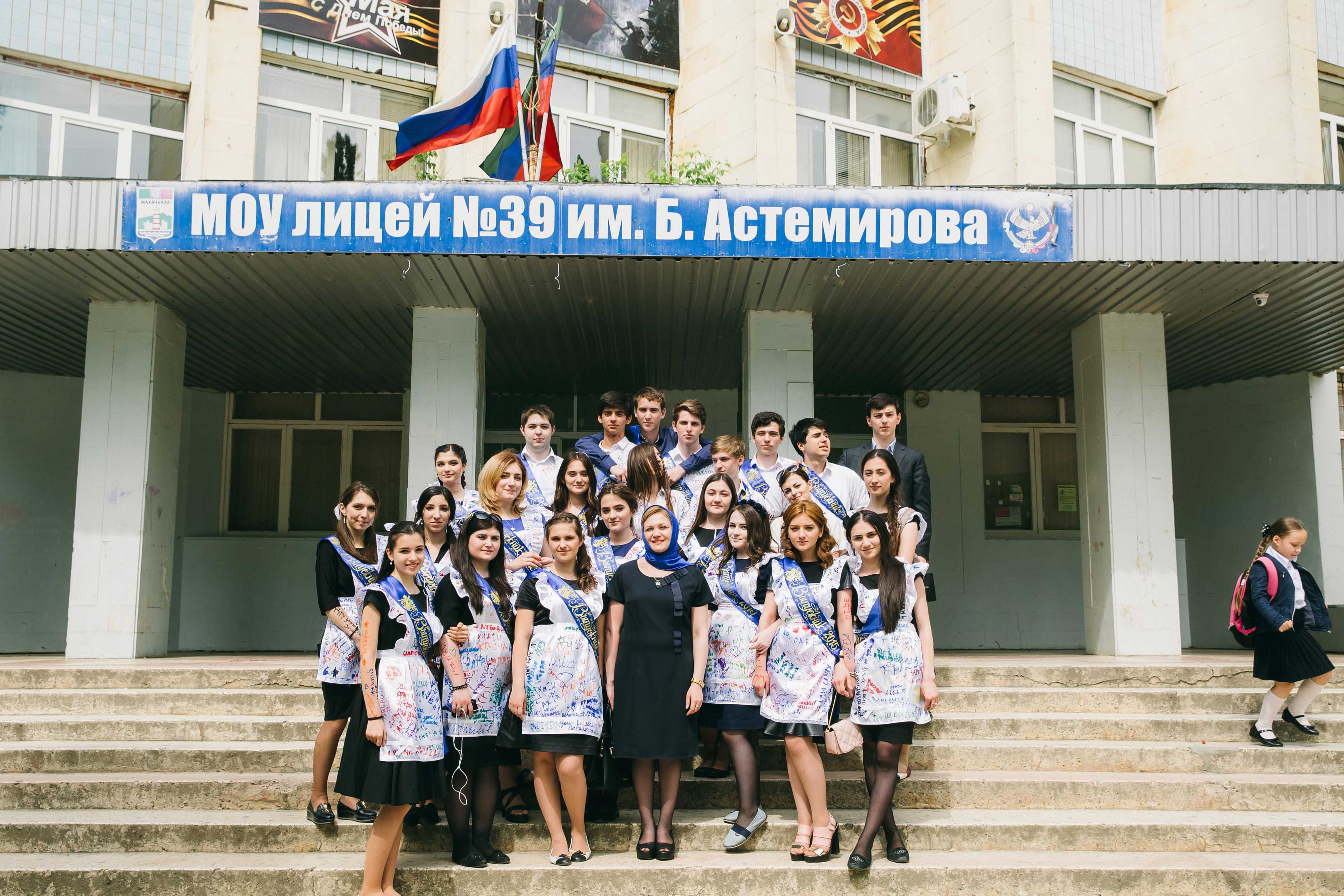 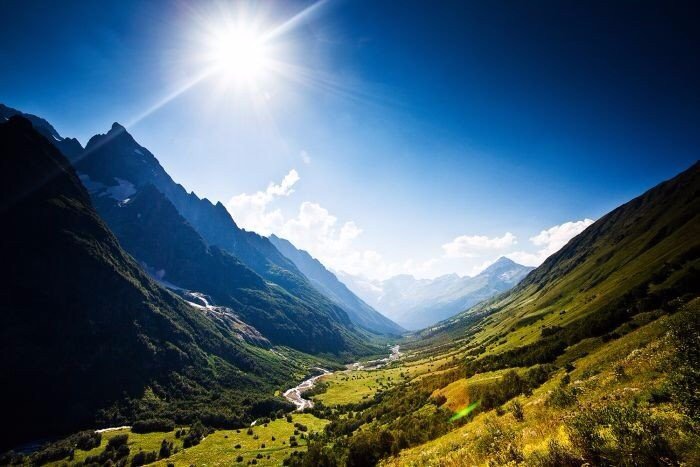 Список использованной литературы:
1.Махмутов М.И. Проблемное обучение. Основные вопросы теории. - М.: Педагогика, 1975. - С. 246-258
2. Пахомова Н.Ю. Метод учебного проекта в образовательном учреждении. – Москва. 2005.
Интернет-ресурсы:
http://www.genialnee.net/authors/Friedrich_Adolph_Wilhelm_Diesterweg/